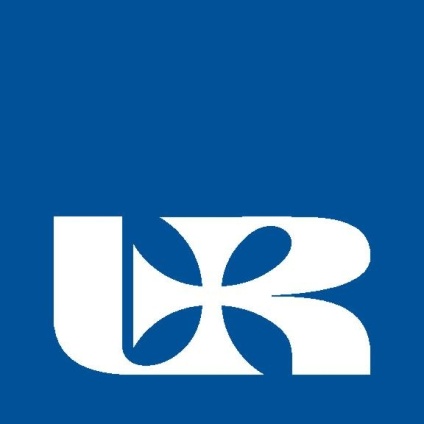 Die Wirtschaftskrise
Bearbeitet von: 
Katarzyna Pijar
Studentin des 2. Studienjahres 
Fakultät  für Finanz- und Rechnungswesen an der Rzeszower Universität
2019/2020
Agenda:
Was ist die Wirtschaftskrise?
Bekannte Krisen- historische Perspektive
Finanz- und Wirtschaftskrise ab 2007
Auswirkungen der Wirtschaftskrise
Lebenszyklus einer Krise
Wie bereiten wir uns  auf eine Krise vor?
Eine neue Wirtschaftskrise im Jahr 2020?
Wortschatz zum Thema: die Wirtschaftskrise
Bibliographie
Was ist die Wirtschaftskrise?
Wirtschaftskrisen sind Störungen im fortlaufenden Prozess der Produktion und des Konsums. 

In der Konjunkturtheorie markieren Wirtschaftskrisen die Wendepunkte der periodischen Wachstumszyklen mit Rezession und Depression.
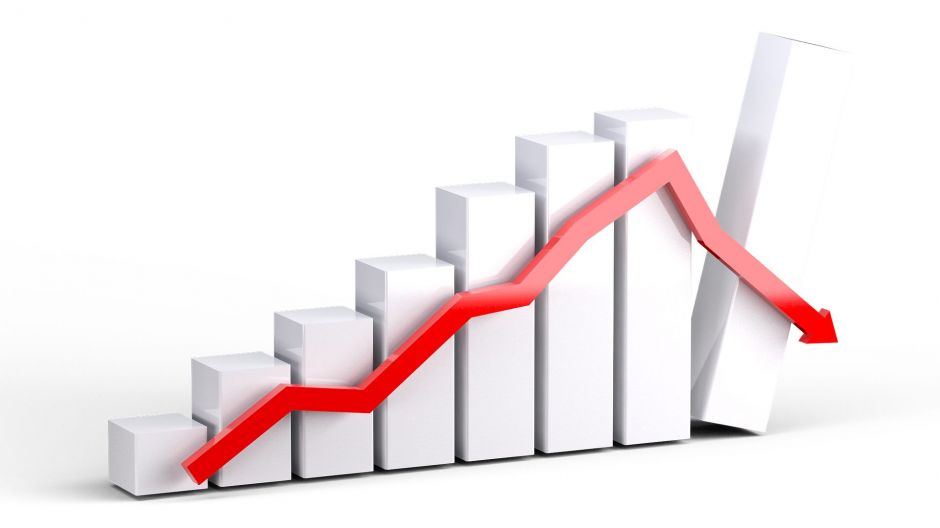 Bekannte Krisen – historische Perspektive
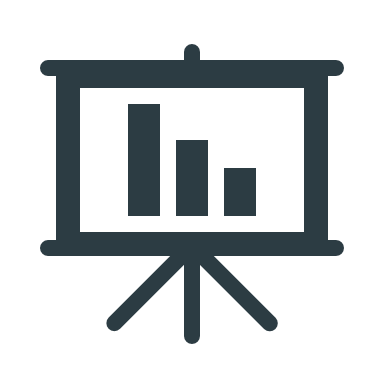 Finanz- und Wirtschaftskrise ab 2007
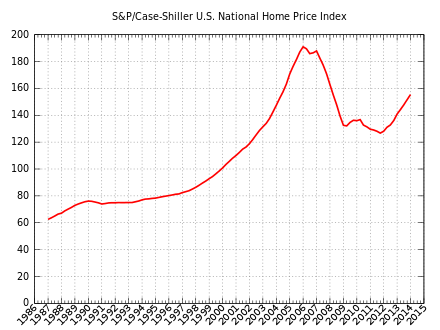 Finanz- und Wirtschaftskrise ab 2007
Seit Ende 2008 sind weite Teile der Weltwirtschaft von der Krise betroffen. Die Wirtschaft schrumpfte unter anderem in Deutschland, Frankreich und den USA. In den Vereinigten Staaten wird der anhaltend stärkste Wirtschaftsrückgang seit dem Ende des Zweiten Weltkriegs gemeldet. 

Gravierend sind auch die Auswirkungen in Japan, Südkorea und Italien. Viele Schwellenländer wie China, Russland, Indien und Brasilien verzeichneten eine Verringerung ihrer Wachstumsraten.
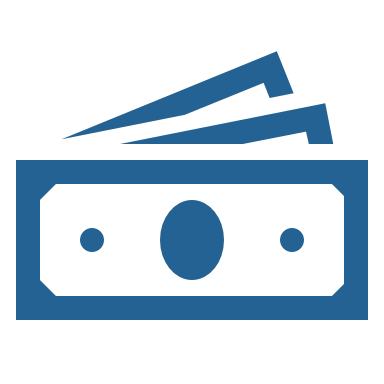 Die Auswirkungen der Wirtschaftskrise
Auswirkungen der Wirtschaftskrise
Lebenszyklus einer Krise
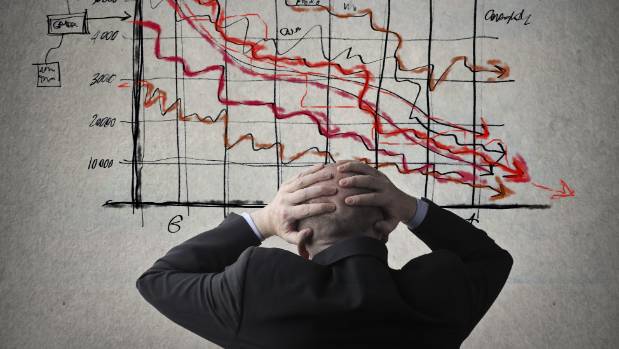 Wie bereiten wir uns  auf eine Krise vor?
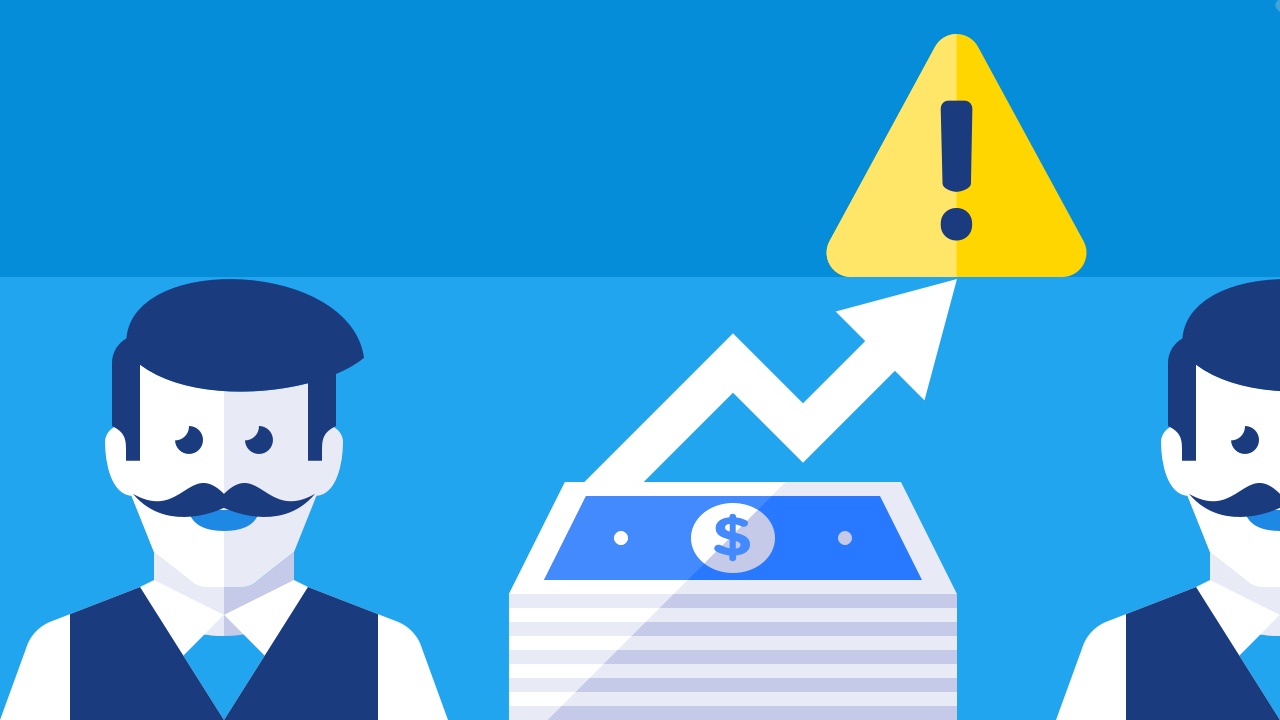 Eine neue Wirtschaftskrise im Jahr 2020?
Aufgrund der Coronavirus-Epidemie herrscht seit mehreren Tagen Angst an den globalen Börsen - die Indizes fallen dramatisch.

Die Anleger befürchten, dass Maßnahmen zur Eindämmung der Epidemie die Realwirtschaft hart treffen werden.

Es ist bereits ziemlich sicher, dass sich das polnische BIP-Wachstum verlangsamen und die Situation in Italien das gesamte Euroraum schädigen wird.
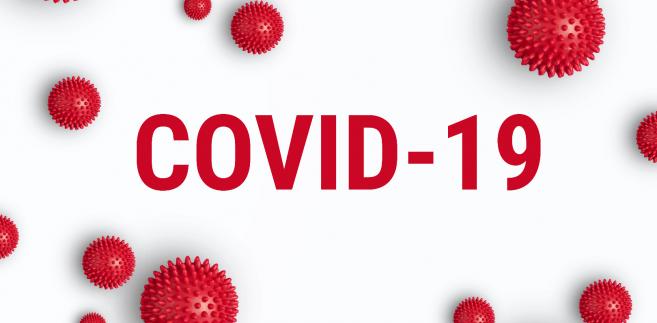 Wortschatz zum Thema: die Wirtschaftskrise
die Wachstumszyklen (die, Pl.)- cykle wzrostu
im fortlaufenden Prozess - w trwającym procesie
erfassen- obejmować
die Vermögensverwaltungsgesellschaften- firmy zarządzające aktywami
strikte Abnahmekonditionen- surowe warunki zakupu
erfolgreiche Verwertungsstrategien- skuteczne strategie odzykiwania
 gefühlter Vermögensrückgang- spadek zamożności
durch außergewöhnlich hohe Bilanzverluste- ze względu na wyjątkowo wysokie straty bilansowe
doch aus Sicht einiger Kapitaleigner- jednak z perspektywy niektórych właścicieli kapitału 
insbesondere ärmere Bevölkerungsschichten- w szczególności uboższe grupy ludności
der dramatische und anhaltende Anstieg -Gwałtowny i trwały wzrost
Er führt bei vielen zu gesundheitlichen Schäden- Prowadzi to do problemów zdrowotnych u wielu osób

Die Krise erhöht auch die wirtschaftliche und soziale Unsicherheit- Kryzys zwiększa także niepewność gospodarczą i społeczną

die wirtschaftliche Position der maßgeblichen gesellschaftlichen Kräfte - pozycja ekonomiczna odpowiednich sił społecznych

die Fähigkeit- zdolność

die Bereitschaft und das Vermögen des Staats- chęć i majątek państwa 

die Position des jeweiligen Staats innerhalb des geopolitischen Machtgefüges- pozycja danego państwa w geopolitycznej strukturze władzy 

Akkumulation , die– akumulacja
Initiierung , die - inicjacja 
Infektio, die  -zarażenie
Übertragung die –transmisja, przekazanie
Neue Realität nach der Krise – nowa rzeczywistość pokryzysowa

Aufgrund der Coronavirus-Epidemie herrscht seit mehreren Tagen Angst an den globalen Börsen - die Indizes fallen dramatisch- Z powodu epidemii koronawirusa od kilkunastu dni na światowych giełdach rządzi strach - indeksy notują potężne spadki

Die Anleger befürchten, dass Maßnahmen zur Eindämmung der Epidemie die Realwirtschaft hart treffen werden- Inwestorzy boją się, że środki mające ograniczyć epidemię mocno uderzą w realną gospodarkę

Es ist bereits ziemlich sicher, dass sich das polnische BIP-Wachstum verlangsamen und die Situation in Italien das gesamte Euroraum schädigen wird- Jest już właściwie pewne, że wzrost PKB Polski spowolni, zaś sytuacja we Włoszech zaszkodzi całej strefie euro
Bibliografie:
https://www.wissen.de/wirtschaftskrise
https://prepperspodcast.pl/jak-przygotowac-sie-na-kryzys/
https://krisenvorsorge-treffen.de/krisenvorsorge-checkliste/
https://de.wikipedia.org/wiki/Wirtschaftskrise
https://www.templatka.pl/kryzys-gospodarczy-i-finansowy-analiza-przyczyn-i-skutkow.html
https://upload.wikimedia.org/wikipedia/commons/thumb/5/50/Case-Shiller_National_Home_Price_Index.svg/440px-Case-Shiller_National_Home_Price_Index.svg.png
https://www.gazetaprawna.pl/artykuly/1459128,who-oglasza-pandemie-koronawirusa-covid-19.html
Vielen Dank für Ihre Aufmerksamkeit
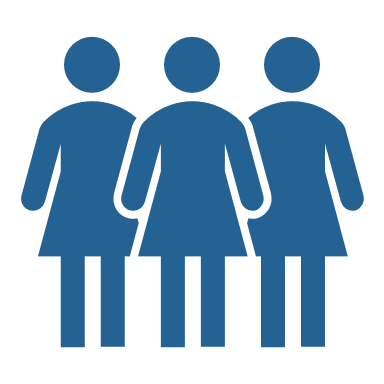